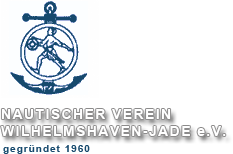 Jahreshaupt-Versammlung 2022am 29.06.2022 im GORCH FOCK HAUS
Nautischer Verein Wilhelmshaven – Jade e.V.
Tagesordnung
Begrüßung, Feststellung der Beschlussfähigkeit, Zustimmung zur 
            Tagesordnung 
TOP 1  Gedenken an die verstorbenen Mitglieder
TOP 2  Jahresbericht des Vorstandes
TOP 3  Bericht des Schatzmeisters / Kassenbericht
TOP 4  Aussprache zu TOP 3 und 4 
TOP 5  Bericht der Kassenprüfer
TOP 6  Entlastung des Vorstandes
TOP 7  Neuwahl Vorsitzender, Vorstand und Beirat
TOP 8  Wahl der Kassenprüfer
TOP 9 Ausblick und weitere Planung
TOP 10 Verschiedenes
2
Begrüßung, Feststellung der Beschluss-fähigkeit, und Zustimmung zur Tagesordnung
3
TOP 1 – Gedenken  an die verstorbenen Mitglieder
Herr Jörg-Dieter Hinrichs				Herr Klaus-Dieter Holbe
Herr KzS a.D. Rolf Fleckstein			Herr Harald Ellmenreich
Herr KzS a.D. Wolfgang Bruns			Herr Eberhard Schodde
Herr Albert Löwner					Herr Eberhard Drews
Herr Kpt. a.D. Uwe Morfeld			Herr Dieter Laabs	
Herr KzS a.D. Hans-Harro Stüben		Herr Werner Fass	
Herr Kpt. a.D. Wolfgang Jungmann
4
TOP 2 – Jahresbericht des Vorstandes Gliederung
Aktivitäten des Vorstandes
Mitgliederstatistik
5
TOP 2 –  1. Aktivitäten des Vorstandes
2020 und 2021 klar unter dem Eindruck von Corona
Hohe Anzahl von Austritten auch bei kooperativen Mitgliedern
Hohe Anzahl verstorbener Mitglieder
Aktive Mitgliederwerbung bei Veranstaltungen
Geplante Aktivitäten konnten nicht wie gewohnt umgesetzt werden      
11 Vorstandssitzungen mit Beirat, online / Präsenz je Geschäftsjahr 
Mitgliederschreiben     
Teilnahme am Wilhelmshaven Sailing-Cup in 2021
Schifffahrtsessen 2021 (im „ATLANTIC“) 
 Mitarbeit und Repräsentanz in den Gremien des DNV, StFa
 Diverse öffentliche Vorträge seit 2021 auch unter Corona-Auflagen.  
 Teilnahme an diversen Veranstaltungen befreundeter NV´s
6
TOP 2 – 2. Mitglieder – Statistik
Mitglieder Stand 27.02.2020: 276 (213 ord. / 62 korp. Mitgl. / 1 Ehrenmitglied)
 Austritte:	      24 (davon 7 korp. Mitgl.)
 Verstorben:    13 Mitglieder	
 Eintritte:         13 (davon 2 korp. Mitgl.)

Mitglieder Stand 29.06.2022: 252
 davon	         194 ordentliche Mitglieder
 davon           56 korperative Mitglieder
 davon	            1 Ehrenmitglied  	

Mitgliederbewegung absolut:    minus 24
7
TOP 3 – 1 Kassenbericht 2020
8
TOP 3 – 2 Kassenbericht 2020
9
TOP 3 – 3 Kassenbericht 2020
10
TOP 3 – 4  Kassenbericht 2020
11
TOP 3 – 5 Kassenbericht 2021
12
TOP 3 – 6 Kassenbericht 2021
13
TOP 3 – 7 Kassenbericht 2021
14
TOP 3 – 8  Kassenbericht 2021
15
TOP 4 – Aussprache und Diskussion zu TOP 2 (Jahresbericht des Vorstandes) und TOP 3 (Kassenbericht 2020 und 2021)
16
TOP 5 – Bericht der Kassenprüfer
17
TOP 6 – Entlastung des Vorstandes
18
TOP 7 – 1. Information über den SCHEIDENEN Vorstand
Gewählt am 28.02.2019, Wahlperiode 3 Jahre
1. Vorsitzender	 Dietmar Janssen	       	 Dipl. - Ing. GF Neue Jade Werft
2. Vorsitzender	 Eckhard Rickmann    	 Kapitän – Rechtsanwalt
1. Beisitzer	 Godehard Ohmes		 Kapitän
2. Beisitzer	 Mathias Lüdicke		 nPorts Niederlassungs- Ltr. WHV
Schatzmeister	 Günter Hentschel		 Diplom-Kaufmann
1. Schriftführer	 Fkpt a.D. Klaus Niderehe	 Pensionierter Marineoffizier 
2. Schriftführer	 Jan Wollschläger	          Gesellschafter Frachtcontor Junge &
                                                                       Co.
19
TOP 7 – 2. Information über den SCHEIDENEN Beirat
Gewählt am 28.02.2019, Wahlperiode 3 Jahre
Dieter Becker			Dipl.Ing. Schiffbau-Sachverständiger
Rainer Beckershaus        	Geograph, Historiker M.A.
Werner Bohlen – Janßen	Dipl. Ing. Schiffsmaschinenbau 
Andrè Dirks				KptzS - Kommandeur Trossgeschwader
Gottfried Hoch			KAdm a.D.  - Vors. Vorstand Stiftung DMM
Thomas Getrost,             	Dipl. Kaufmann, kaufmännischer Leiter NWO WHV
Dirk Jacobus,                   	KptzS - Kommandeur 4. Fregattengeschwader
Jörg Owen				KptzS a.D. - Vorsitzender WSC
Herr Josef Schöning		Generaldirektion Wasserstraßen und Schifffahrt 
						Dienstort WHV 
Hans-Joachim Uhlendorf	Dipl.-Ing;  stellv. Präsident WHV
Arno Wiemers			Bankkaufmann a.D. 
Herr Wolfgang Zährl		am 27.02.2020 nachgewählt
20
TOP 7 – 3. Neuwahl Vorstand
Wahlperiode:  bis Februar 2025 

Alter Vorstand stellt sich zur Wiederwahl, Ausnahme:
1.Schriftführer	 Fkpt a.D. Klaus Niderehe	 Pensionierter 
                                                                            Marineoffizier 
Es stellt sich zur Wahl als 1.Schriftführer:   
Herr Josef Schöning		Generaldirektion Wasserstraßen und 
                                          Schifffahrt Dienstort WHV
21
TOP 7 – 4. Neuwahl Schatzmeister
Wahlperiode:  bis Februar 2025 

Alter Schatzmeister stellt sich zur Wiederwahl
Herr Günter Hentschel		 Diplom-Kaufmann
22
TOP 7 – 5. Neuwahl Vorstand
Wahlperiode:  bis Februar 2025 

Beisitzer stellen sich zur Wiederwahl, Ausnahme:
1. Beisitzer	 Godehard Ohmes		 Kapitän
Es stellt sich zur Wahl als 1.Beisitzer:   
Hans-Joachim Uhlendorf				Dipl.-Ing;  stellv. Präsident WHV
23
TOP 7 – 6. Neuwahl BEIRAT
Wahlperiode:  bis Februar 2025 

Alter Beirat stellt sich zur Wiederwahl, Ausnahme:
Herr Josef Schöning			Generaldirektion Wasserstraßen und 									Schifffahrt Dienstort WHV 
Hans-Joachim Uhlendorf		Dipl.-Ing;  stellv. Präsident WHV

Es stellen sich zur Wahl:   
Jan Wollschläger	          		Gesellschafter Frachtcontor Junge &
                                                       Co.
24
TOP 8 – Neuwahl Kassenprüfer
Vorschlag:

Dipl. Ing. Jürgen Rompa
Herr Arno Wiemers
25
TOP 9 – Ausblick (Jahresplanung 2022 / 2023)
Schifffahrtsessen 2022 (am 11.11.2022 im ATLANTIC-HOTEL)
Molenfest 3.Einfahrt am 27.08.2022, 17:00Uhr
Exkursion zur Viermastbark "PEKING" 02.09.2022; Begrenzte Teilnehmerzahl (24 Mitglieder)!
Seefahrt mit der „Föhr“
Teilnahme an Wilhelmshaven Sailing Cup mit der „Mecki“
Fortsetzung der monatlichen Vortragsveranstaltungen
Beteiligung an der Bearbeitung maritimer Themen und Fragestellungen i. R. der Aktivitäten des DNV
Jährliche Klausurtagung; Vorstand und Beirat
Erarbeitung Strategie Mitgliederwerbung
Unterstützung Umgestaltung „Rüstringer Berg“
26
TOP 10 – Verschiedenes
27
VORTRAG:

Mikroplastik in der südlichen nordsee

                                       von

                   Dr. Rosanna Schöneich
28